Организация обучения по заочной форме с использованием дистанционных образовательных технологий в 2019-2020 учебном году
И.о. доцента Куфлей Ольга Владимировна, ответственная за организацию ДОТ в КГЮА
для организаторов и преподавателей
В КГЮА в 2019-2020 учебном году произведен набор на заочную форму обучения с применением дистанционных образовательных технологий
Студенты заочной формы обучения  бакалавриата  по направлению 530500 «Юриспруденция» закреплены за факультетом заочного и дистанционного  обучения, и все занятия  будут проводится во 2 корпусе, с. Кок –Жар
Контактные данные кураторов факультета заочного и дистанционного обучения
Студенты заочной формы обучения  магистратуры по направлению 530500 «Юриспруденция» закреплены за факультетом заочного и дистанционного  обучения, и все занятия  будут проводится в главном корпусе КГЮА, пр. Чуй 180а
Контактные данные кураторов факультета заочного и дистанционного обучения
Студенты заочной формы обучения  бакалавриата по направлениям 580100 «Экономика», 580900 «Государственное и муниципальное управление закреплены за институтом Экономики и управления, занятия будут проводиться в корпусе №2 КГЮА
Контактные данные кураторов института Экономики и управления
Студенты заочной формы обучения по специальности 030505 «Правоведение»  закреплены за колледжем КГЮА, занятия будут проводиться в главном корпусе КГЮА пр. Чуй 180а.
Контактные данные куратора колледжа
Контактные данные ответственного за обучение в КГЮА с использованием дистанционных образовательных технологий
Организационные вопросы

Ответственность служб, отделов, преподавателей
Отдел информационных технологий и электронного обучения предоставляет организаторам заочного обучения для записи на флеш-карты студентам
На Образовательном портале КГЮА студентам и преподавателям ДО отделом информационных технологий  предоставляется открытый доступ к:
На факультетах, в колледже  ответственные по заочному обучению предоставляют преподавателям
2.аннотацию дисциплины
4.курс лекций
Материалы, которые необходимо подготовить преподавателю для студентов заочной формы обучения с использованием дистанционных образовательных технологий
1.Контактные данные преподавателя
6.политику курса
5.вопросы и задания рубежного (модульного) и итогового контроля (экзаменационные),
7.презентации (по каждой теме!!)
3.задания для самостоятельной работы по каждой теме
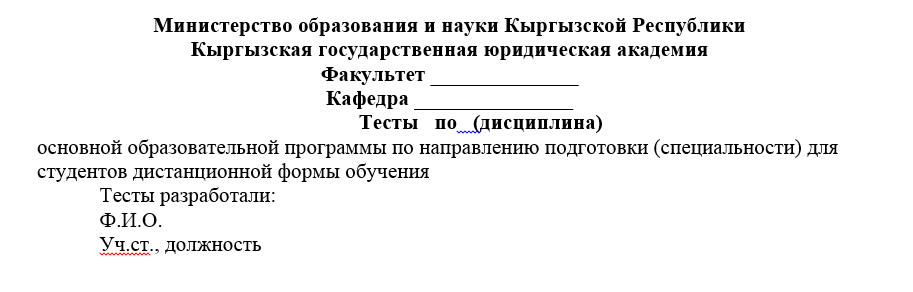 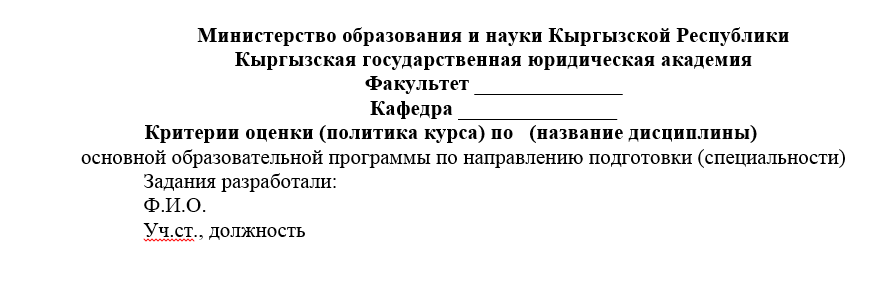 Отдел планирования, мониторинга и инноваций в образовательной деятельности
Организация обучения
Перед началом обучения  ответственными по структурному подразделению для студентов заочной формы обучения проводится организационная встреча
Все виды учебной деятельности  заочной формы обучения  с применением дистанционных образовательных технологий  в академии осуществляются посредством:
Виды учебной деятельности
1. Аудиторные контактные часы
Аудиторные контактные часы с преподавателем осуществляются в аудиториях по расписанию, согласно графику учебного процесса.

Расписание и график учебного процесса вы можете  взять на Образовательном портале, у методиста, в отделе планирования, мониторинга и инноваций в образовательной деятельности.
Виды лекций
Установочная лекция
Цель установочного занятия – разъяснить студенту, что и как изучать.
Успешная учебная деятельность студента-заочника по конкретной дисциплине в значительной степени зависит от эффективности проведения установочной лекции.     Для чтения установочной лекции требуется высокая квалификация преподавателя, способного направить самостоятельный труд студентов. 
     Очень полезен для установления интереса со стороны студента краткий рассказ об истории кафедры и ее научном потенциале, существующей научной школе по данному направлению, перспективах сотрудничества с кафедрой.
Установочная лекция
Структура  установочной лекции
Структура  установочной лекции
Виды лекций
Обзорная лекция 


Материал подается в расчете на самостоятельную работу студентов. Преподаватель излагает основные вопросы, предусмотренные программой. Однако внимание студентов будет снижено, если им будет представлена только структура подлежащего изучению материала. Необходимо в конспективной форме предлагать их вниманию базовые определения, которые помогут уже на лекции составить представление об изучаемом предмете.
Структура обзорной лекции
Виды лекций
Итоговая (заключительная) лекция, как правило, завершает изучение теоретического курса, обобщает изученный материал за весь период изучения.      При подготовке указанной разновидности лекции целесообразно учесть пробелы в знаниях студентов, выявленные на лабораторных, семинарских занятиях, в процессе фронтальных опросов и, как минимум, дать им установку на пути устранения пробелов, а также дальнейшее усовершенствование своей подготовки в данной области.
Структура итоговой лекции
2.Контактные сетевые часы
Это часы взаимодействия преподавателя и студента с использованием телекоммуникационных средств связи. 
Это:
-скайп, 
-  вебинары, которые  находится в  системе AVN на страничке преподавателя,
- электронная почта,
-система отправки сообщений, которые  находится в  системе AVN на страничке преподавателя.
По электронной почте и средства Образовательного портала высылаются выполненные задания для самостоятельной работы.
Преподаватель должен продумать способы взаимодействия и сообщить об этом студенту на установочной сессии.
Контактные часы обязательно должны быть организованы через Образовательный портал. 
Они будут учитываться, т.к. оплачиваются на ряду с контактными аудиторными часами.
3. Самостоятельная работа студента с учебными материалами
Как организовано обучение
1.Текущий контроль
1.Текущий контроль. Он осуществляется постоянно. А это значит, что студенты должны выполнять задания по самостоятельной работе после каждой темы по каждой дисциплине и отсылать их еженедельно преподавателям. 
  Преподаватель должен  контролировать выполнение самостоятельной работы, вести ее учет и фиксировать все действия студента в электронном журнале.
Только после выполнения  заданий по самостоятельной работе студенты допускаются к сдаче  модульного контроля в соответствии с графиком учебного процесса.
Модульный   контроль.
Этот вид контроля осуществляется по графику учебного процесса и проходит с использованием электронной почты, через образовательный портал.
Студенты выбирают один из предложенных преподавателем вариантов и отправляют ответы по двум адресам- преподавателю и куратору по заочному обучению.
Промежуточная аттестация (экзамен)
Промежуточная аттестация обучающихся и обязательная итоговая аттестация выпускников осуществляются образовательной организацией очно с обязательным участием студента.
Без оценок за текущий и модульный контроль студент не допускается к сдаче  промежуточной аттестации.
Если по итогам изучения дисциплины в семестре студент выполнил все виды работ,  то преподаватель дает разрешение студенту на сдачу экзамена.
Обязанности преподавателя
1. Работа с материалами  и инструментами Образовательного портала КГЮА



http://do-portal.ksla.kg
2. Планирование индивидуальной нагрузки
3.Работа с электронными журналами
Электронный журнал - документ, в котором фиксируются итоги всех видов контроля каждого студента.

  Вести его- обязанность преподавателя. 

  Еженедельно электронные журналы по электронной почте     переправляются методисту ФЗО
4.Ведение электронных папок
В обязанности преподавателя входит и ведение электронных папок студентов, в которых должны находиться все работы студентов.
 Электронная папка создается на каждого студента. В ней делается еще 2 папки – по модулям. 
 В каждой папке организуется еще 2 папки - СРС, модуль.
База ВО
Боронов Эрнис
Модуль 1
Модуль 2
СРС
Модульные задания
СРС
Модульные задания
Структура электронной папки
В обязанности преподавателя  входит также:
1 раз в неделю давать сведения методисту ФЗО  и Куфлей О. В. о текущей работе  студентов. Информацию можно пересылать по электронной почте.

Со студентами, которые не присылают работы, лично связываться по телефону и электронной почте.
Мониторинг работы преподавателя с электронным журналом и электронными папками
По окончании сессии в обязательном порядке  проводится аудит электронных материалов  на  соответствие им выставленных в ведомости оценок по каждой дисциплине. 
   Ответственный за аудит по КГЮА - Куфлей О.В.
   
Преподаватели в течение 3-х дней по окончании экзамена должны подойти в 116 кабинет с электронными материалами и копиями ведомостей. 
В случае отсутствия данных аудита присланных студентами материалов и объективности выставленных преподавателем оценок, к преподавателю могут быть применены меры административной ответственности.
СПАСИБО ЗА ВНИМАНИЕ!
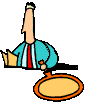 ВОПРОСЫ?
Контактные данные
Куфлей Ольга Владимировна
39-18-87
olgakuflei@mail.ru